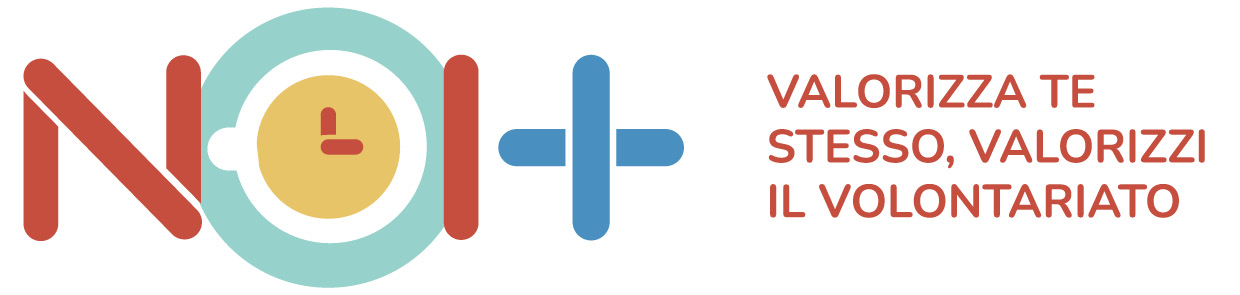 “NOI+ Valorizza te stesso, valorizzi il volontariato”
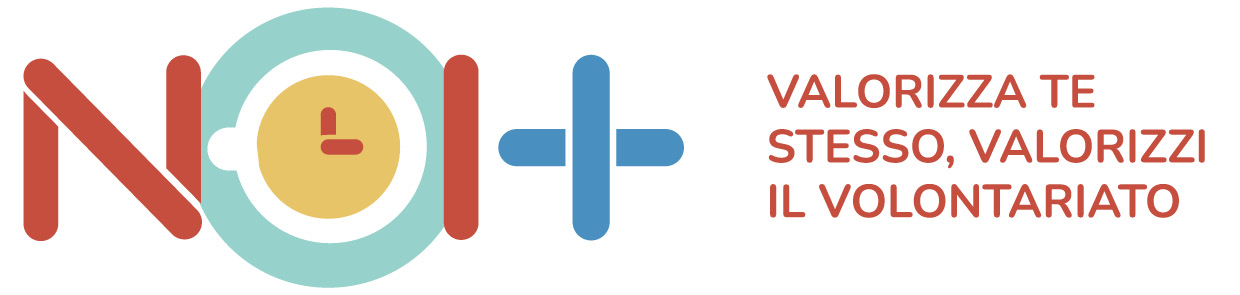 Nell’anno europeo delle competenze 2023Forum Terzo Settore e Caritas Italiana promuovono un’indagine per far riconoscere le competenze dei volontari e valorizzare tutto il volontariato.
L’indagine è realizzata in collaborazione con il dipartimento di Scienze della Formazione dell’Università Roma Tre.
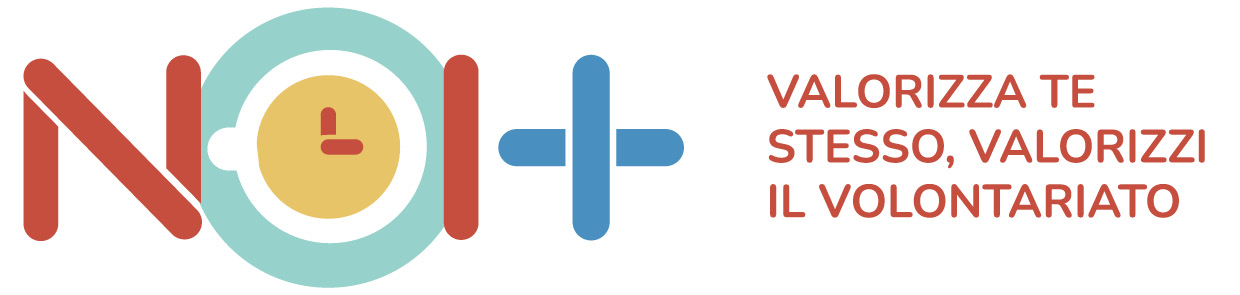 Le esperienze di volontariato hanno ricadute positive, oltre che sull’acquisizione di consapevolezza di sé, anche sulla formazione, sul lavoro e nell’esercizio della cittadinanza attiva. 
 
Il Codice del Terzo Settore 
indica che vengano definiti «i criteri per il riconoscimento in ambito scolastico e lavorativo delle competenze acquisite nello svolgimento di attività o percorsi di volontariato».
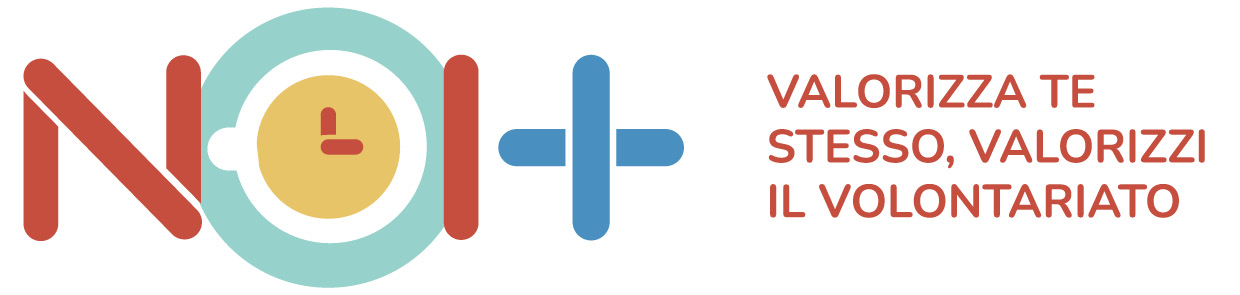 Per questo Forum Terzo Settore e Caritas italiana hanno dato vita ad una campagna di comunicazione con l’obiettivo di promuovere il questionario per:
raggiungere 10 mila volontari, sia aderenti alle reti del Forum che a quelle di Caritas, sia persone che non hanno mai aderito a una rete ma hanno avuto almeno una volta nella vita esperienza di volontariato.
farsi promotori, nell’anno europeo delle competenze, di un importante percorso di valorizzazione e riconoscimento più formale del volontariato.
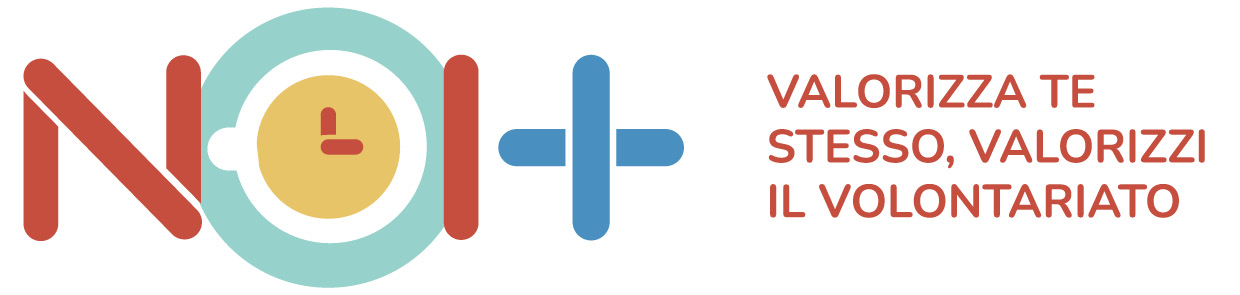 Tempi della Campagna: Il sondaggio avrà una durata di 2 mesi (dal 18 aprile al 18 giugno) 
 
La ricerca sarà presentata entro il 2023.
La Campagna – Lo slogan 
 


Il senso plurale, collettivo che permea qualsiasi azione di volontariato. L’azione volontaria è un’azione che riguarda la collettività ed ha ricadute sulla comunità (NOI).
Ciò che facciamo come volontari - l’azione volontaria vale DI + di quanto crediamo o credano gli altri.
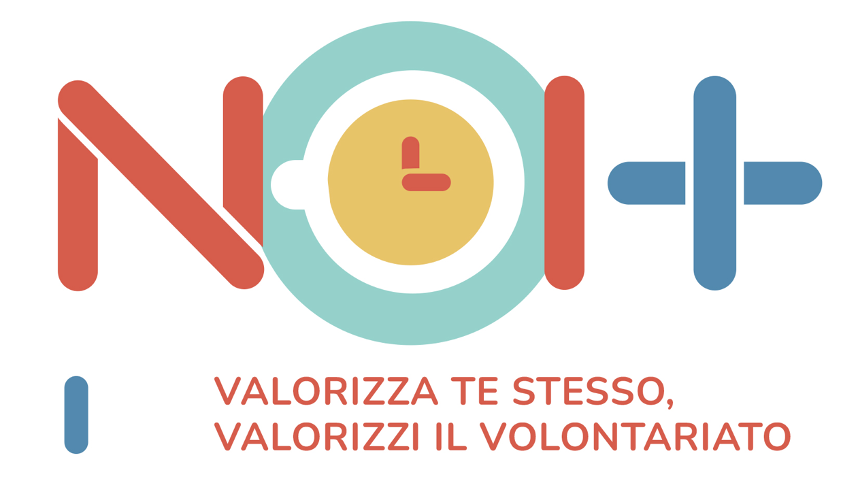 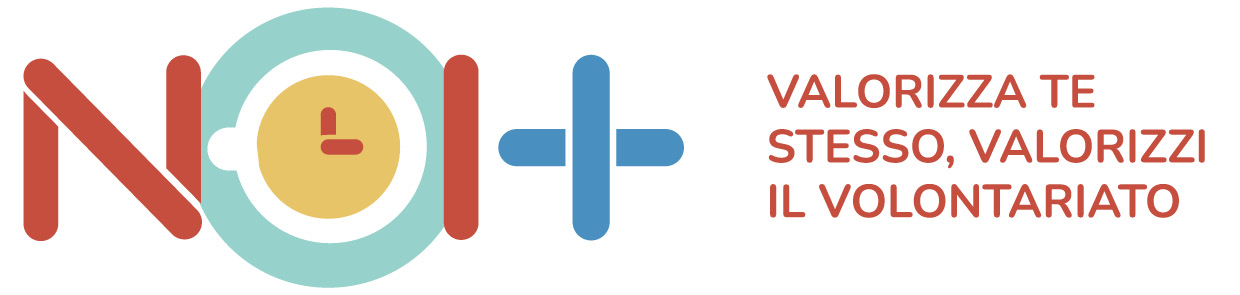 La Campagna – Lo slogan
Il payoff “Valorizza te stesso, valorizzi il volontariato”
rafforza ed esplicita questo concetto, richiamando l’attenzione sul valore del volontariato. Compilando il questionario si contribuirà a far emergere le proprie personali competenze (e a farle riconoscere anche all’esterno) a rafforzare quelle delle reti associative sui territori, e a dare ulteriore valore a tutto il volontariato, che è alla base di una società più inclusiva, solidale e partecipata.
La Campagna – L’immagine
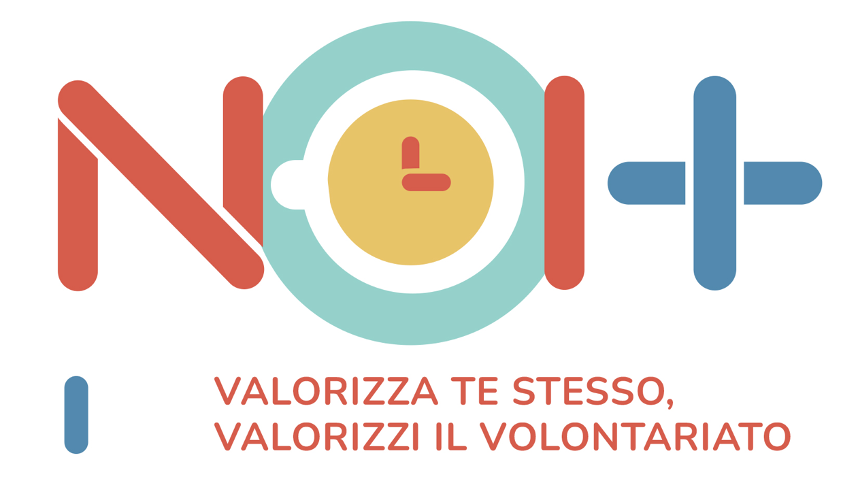 Abbiamo scelto di giocare anche con l’immagine della tazzina di caffè, all’interno della quale prende forma un orologio: è l’idea del coffe time, con la quale chiediamo ai volontari di prendersi 10 minuti, il tempo di un caffè, per rispondere a delle domande.
Questo tempo è tempo dedicato a se stessi, alla propria rete di volontariato, alla comunità intera.
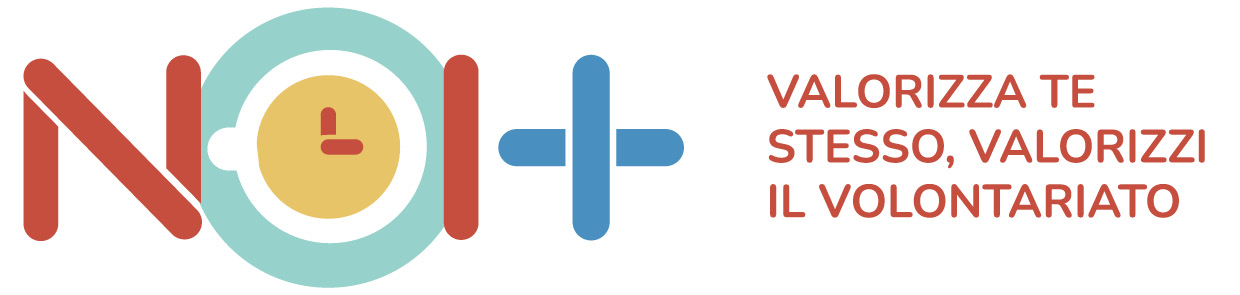 Come si articola la Campagna
Evento online di presentazione e di lancio della Campagna “NOI+”
Realizzazione di testi, slogan, materiali grafici e video per diffondere quanto più possibile il sondaggio online e raggiungere i 10mila volontari 
Realizzazione di una pagina web dedicata alla Campagna: http://www.noipiu.it sulla quale sarà possibile compilare il questionario e scaricare – di volta in volta – i materiali
Comunicati e diffusione attraverso la stampa
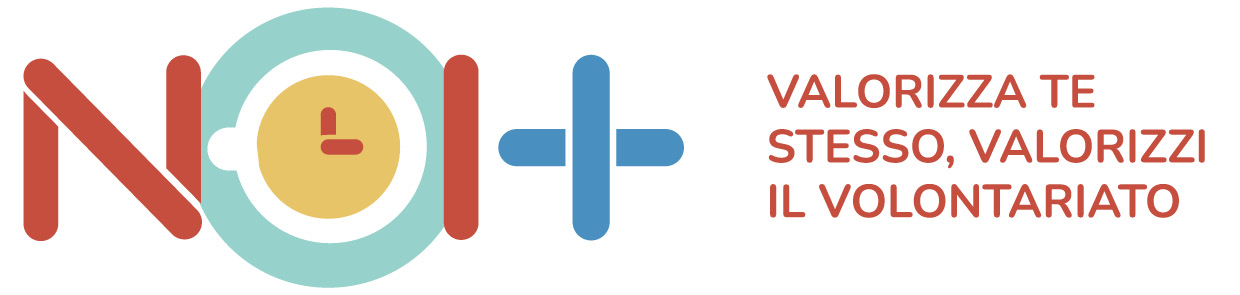 Gli strumenti
1 Video promozionale
Card della campagna (anche in formato manifesto per le organizzazioni che volessero stamparla e appenderla in sede con il QRcode che permette di accedere al sondaggio)
12 card social con slogan che declinano ciascuna un motivo per cui è importante partecipare al sondaggio (4 card testimonial - 4 card tazzine – altre 4 card testimonial)
4 video reel con testimonial 
20 card per le Regioni
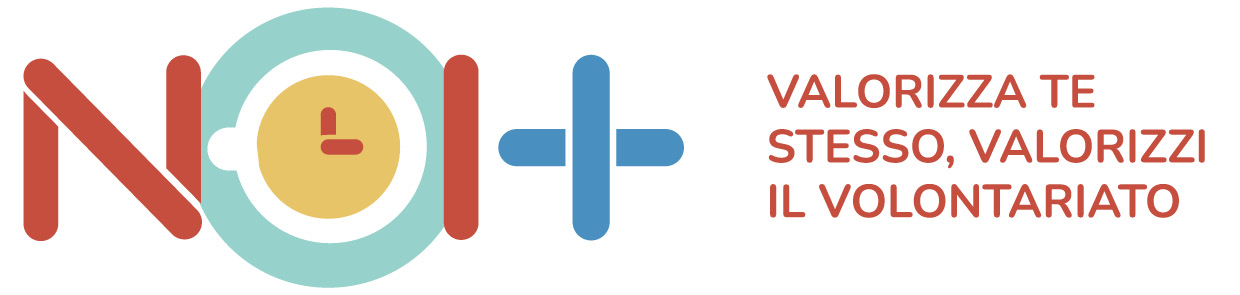 Le Card
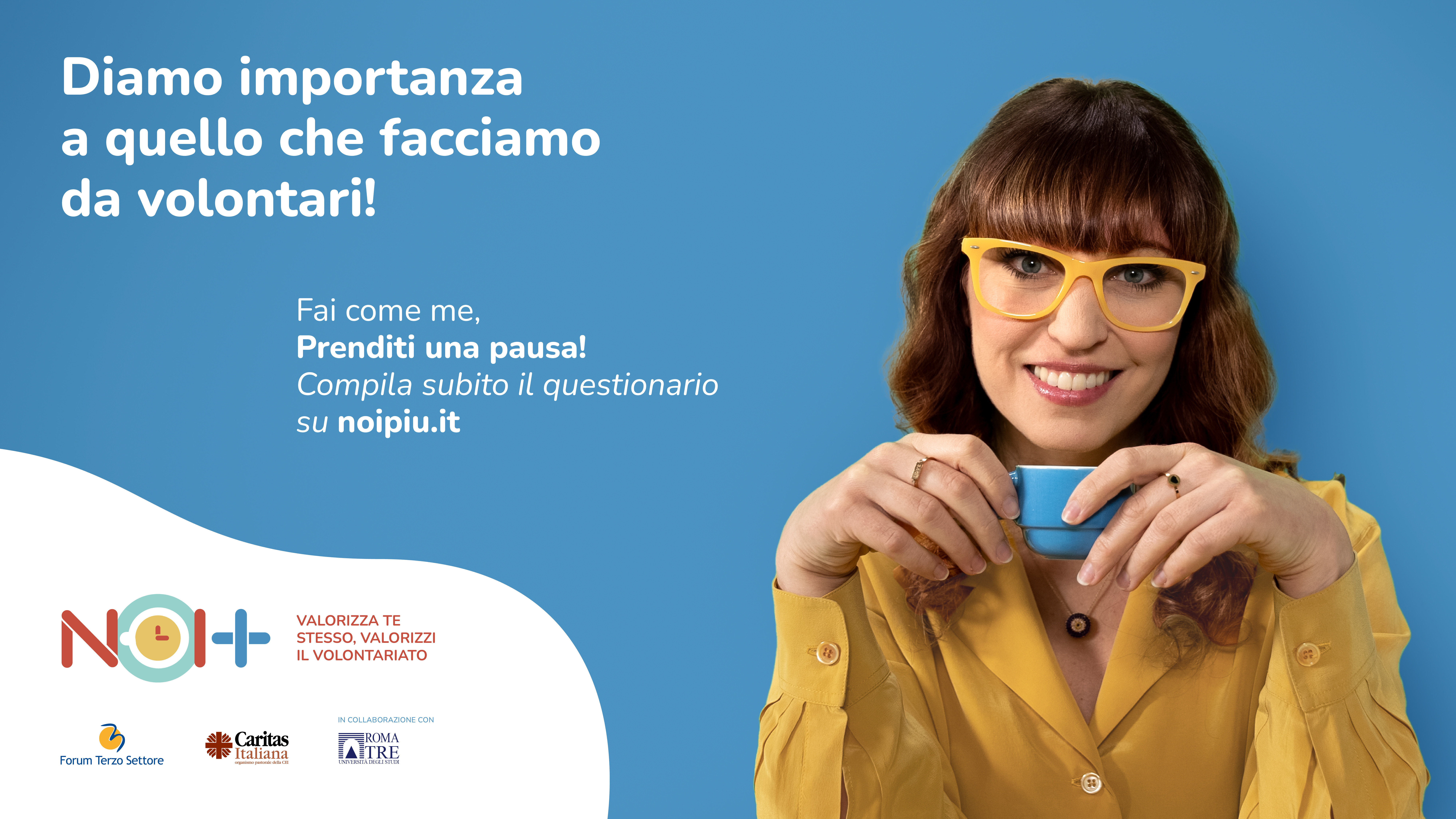 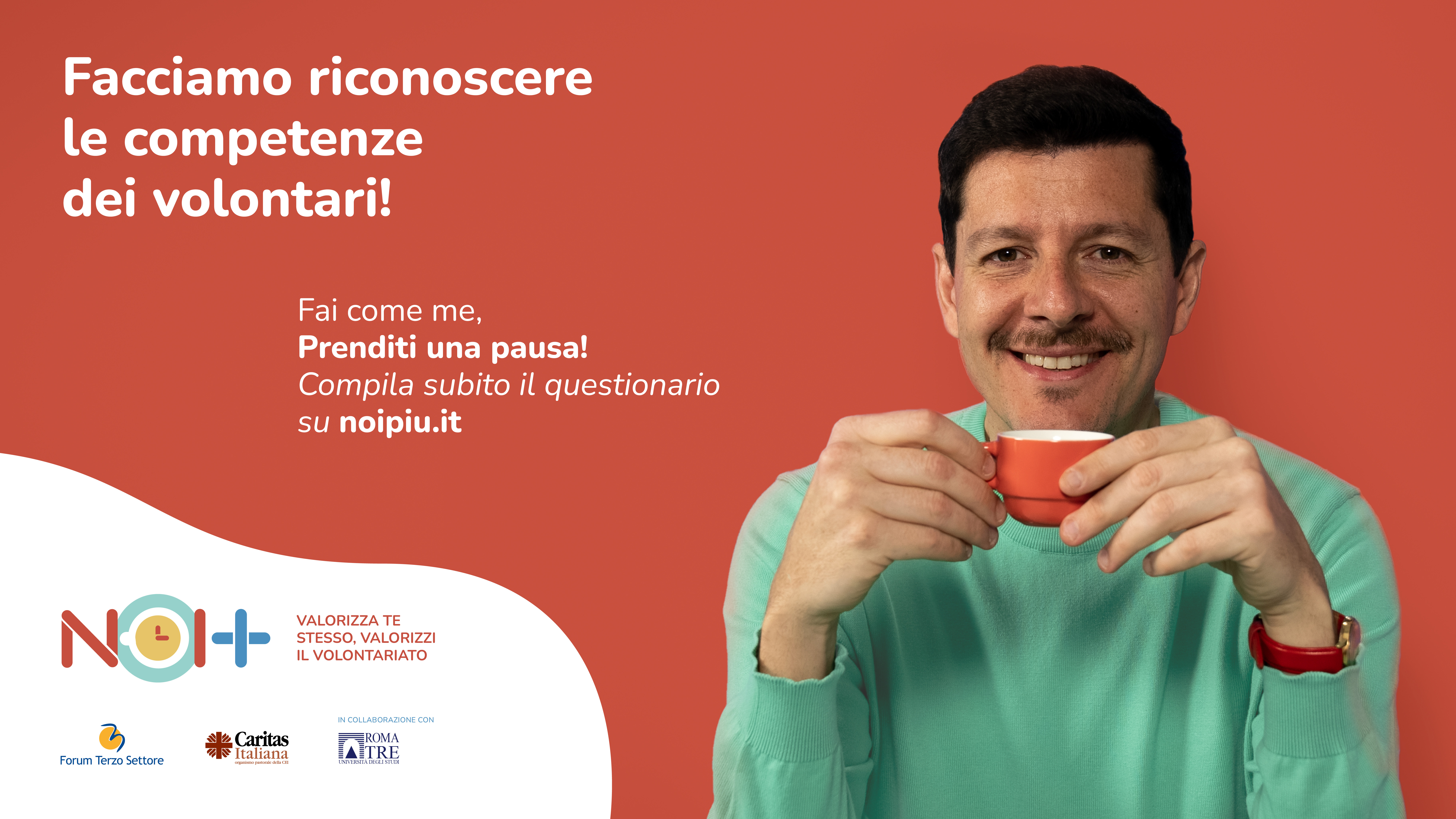 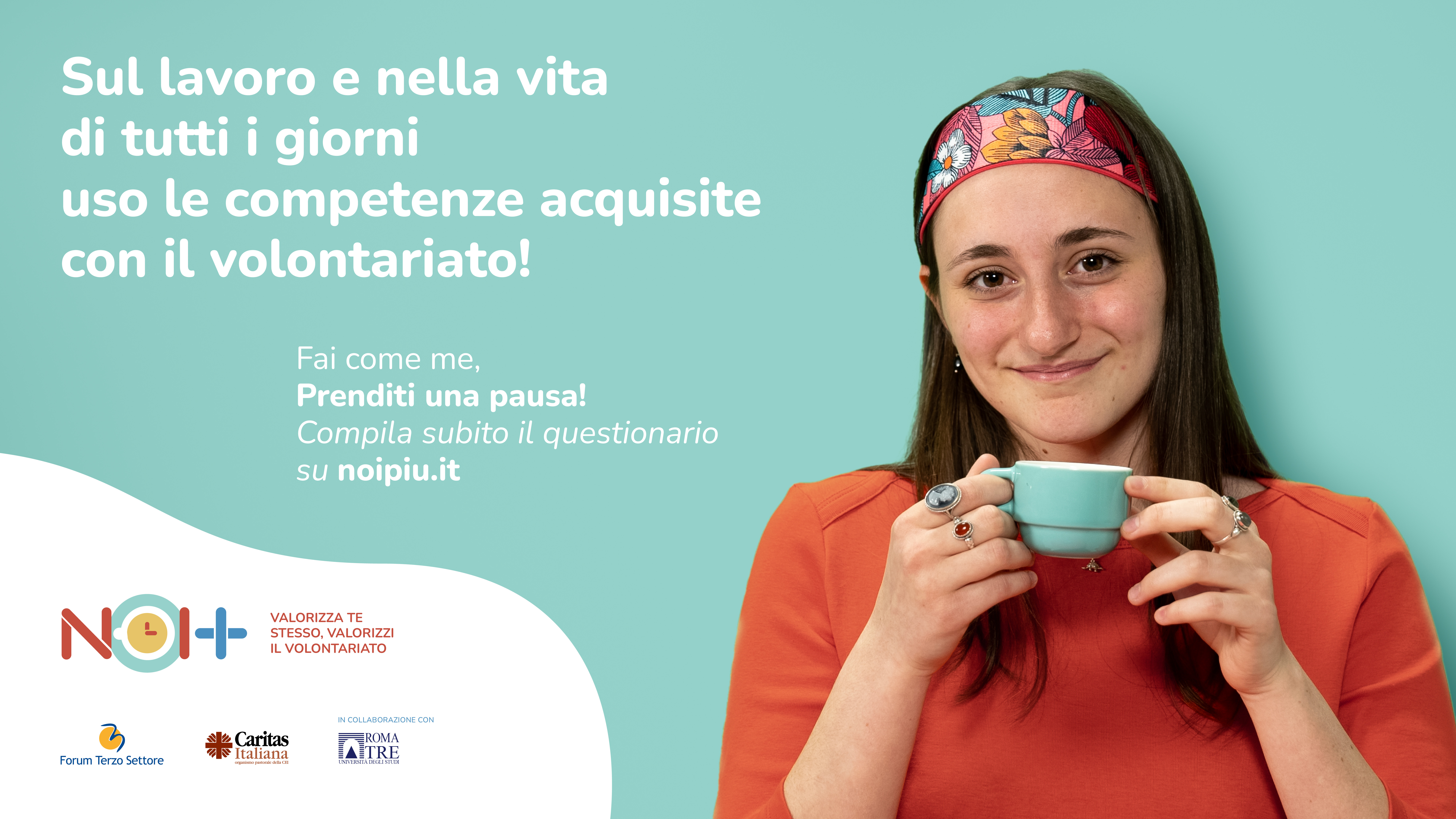 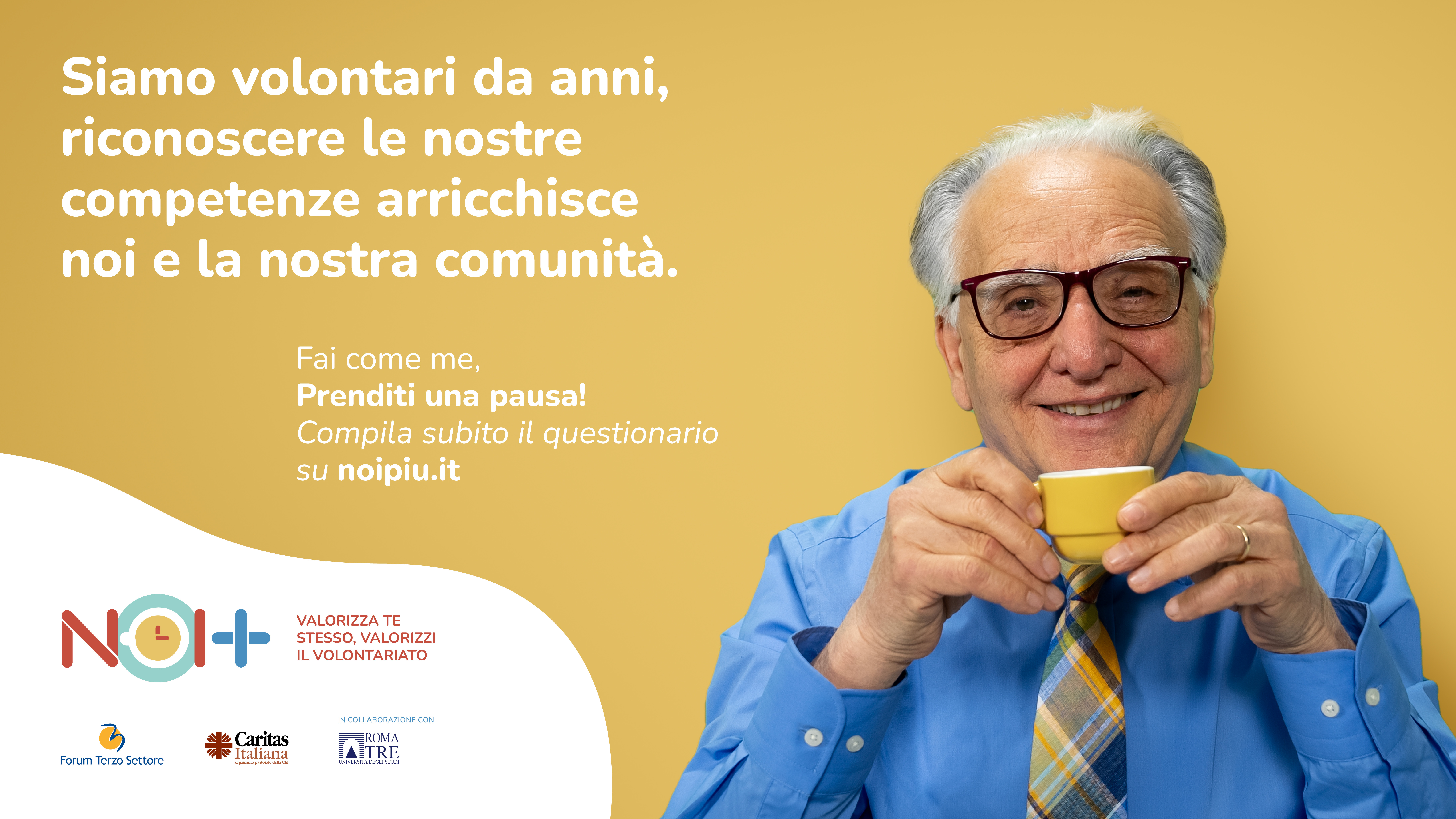 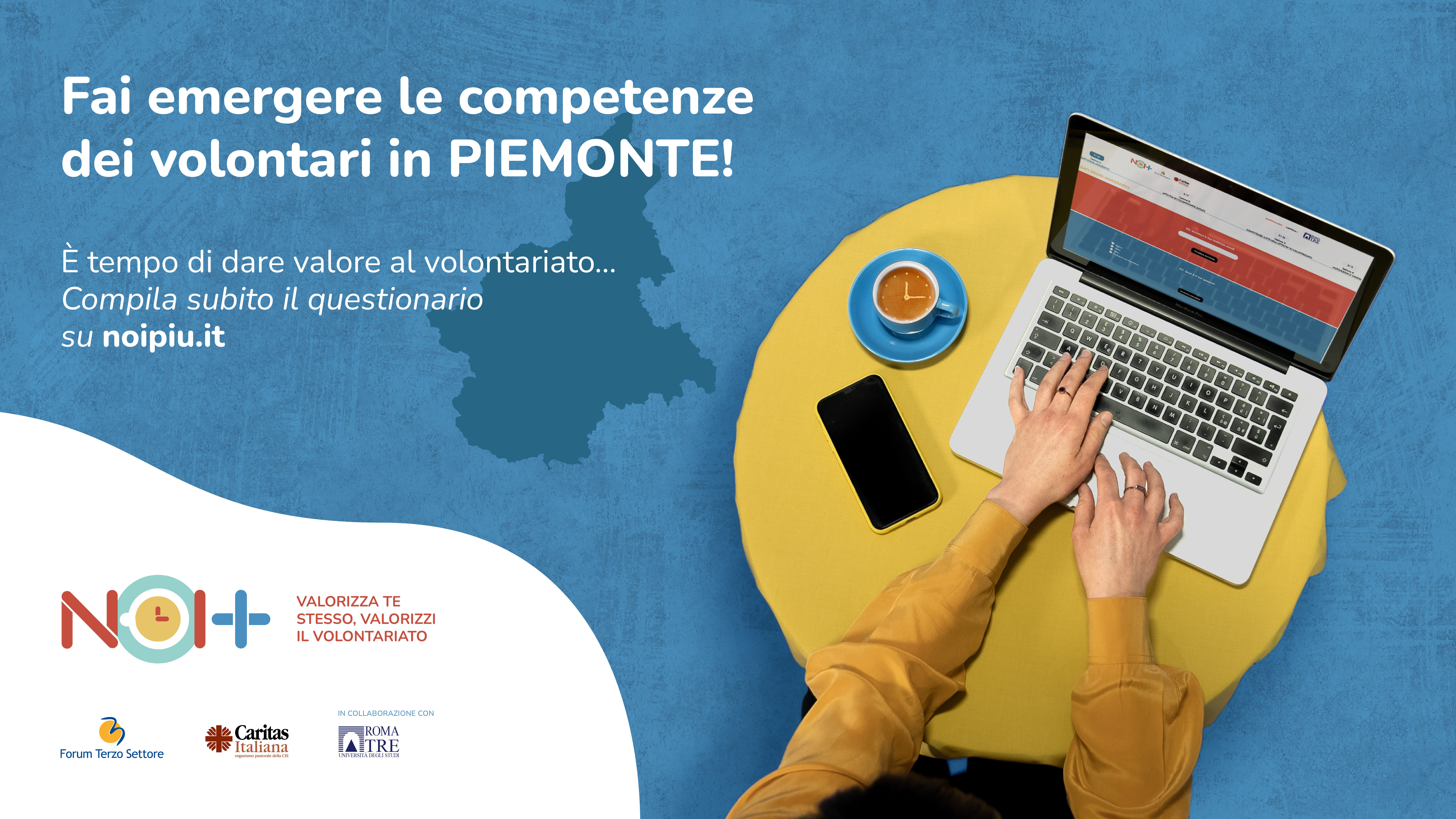 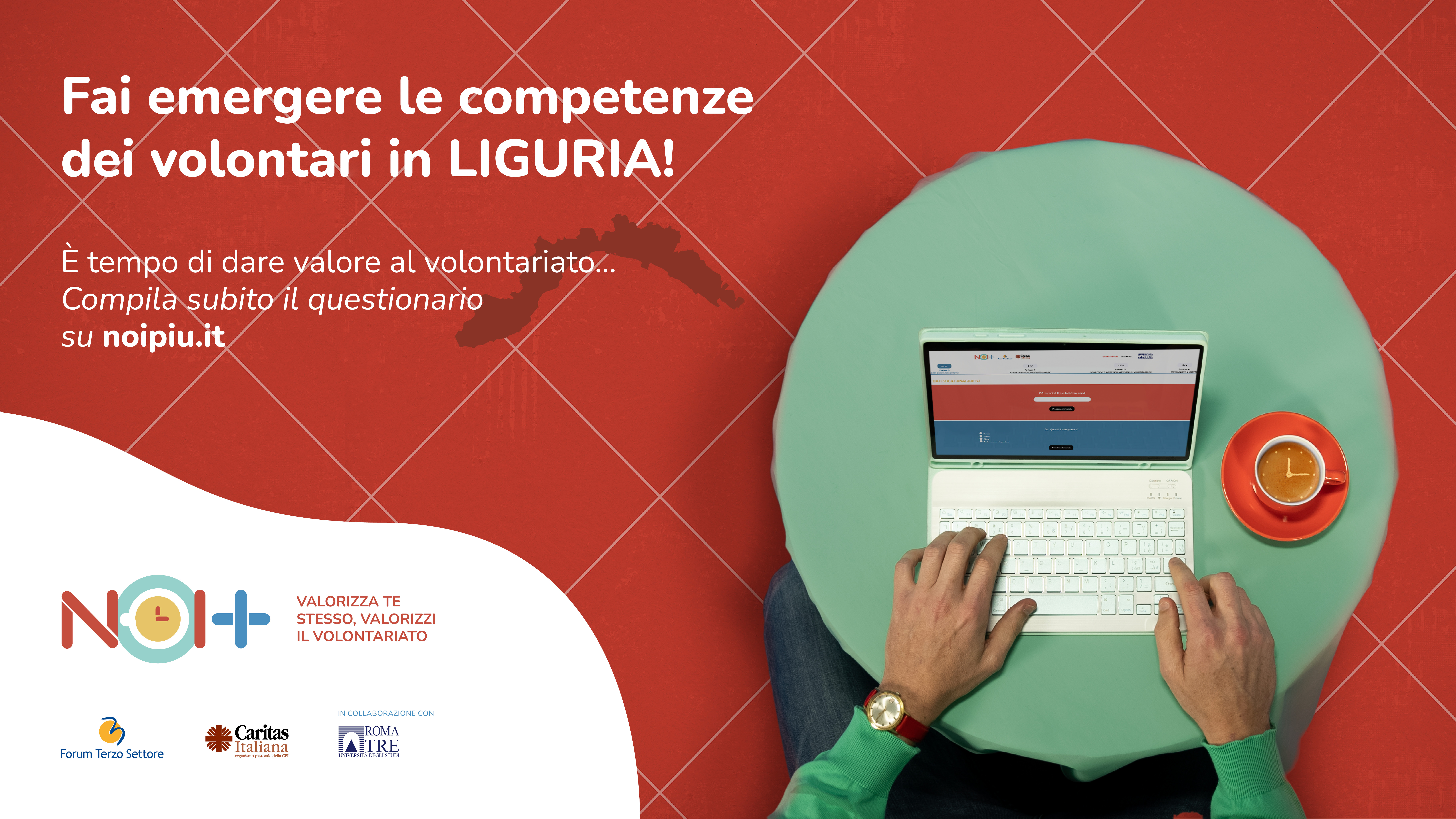 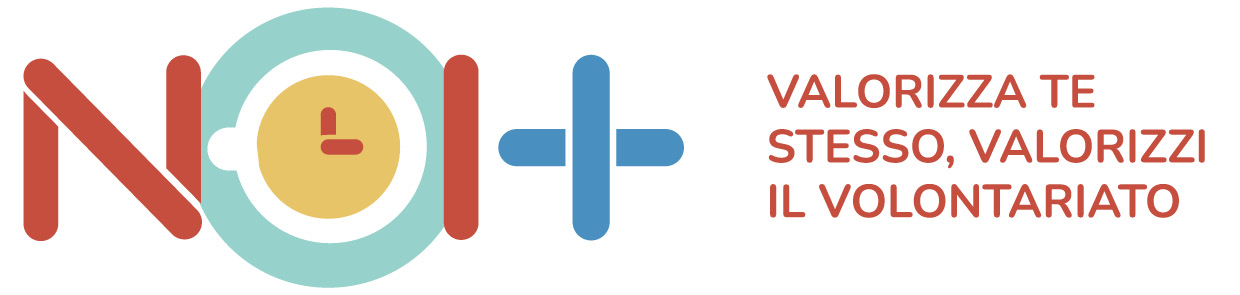 Presentazione del video promozionale
Presentazione del sito web http://www.noipiu.it
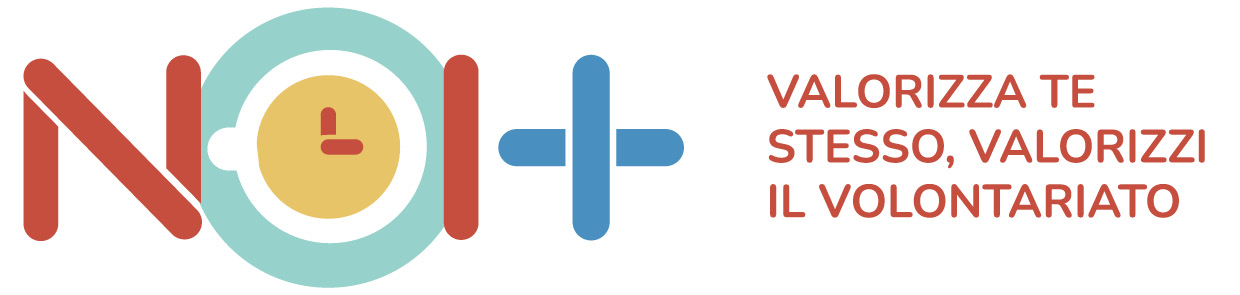 Le modalità di svolgimento della Campagna
Il Forum Terzo Settore a partire da oggi inizierà la diffusione sul web e sui social delle card (Facebook, Instagram, Linkedin). Si partirà con le card dei testimonial, una alla volta a una distanza di pochi giorni l’una dall’altra. Oggi stesso saranno sul sito noipiu.it e saranno inviate ai nostri soci e ai Forum territoriali.
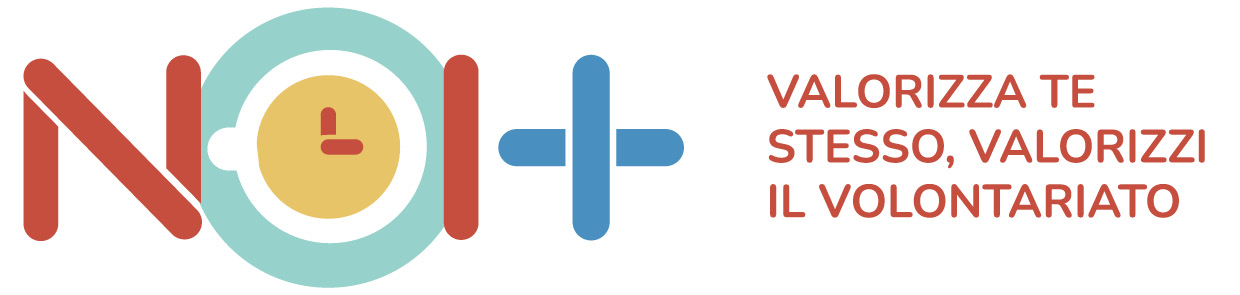 Le modalità di svolgimento della Campagna
Nelle prossime settimane procederemo con la pubblicazione degli altri materiali: le altre 4 card che avete visto con le tazzine colorate di caffè. Anche queste, saranno caricate sul sito e inviate via mail. 
 
Proseguiremo così la campagna, che si chiuderà il 18 giugno ufficialmente.
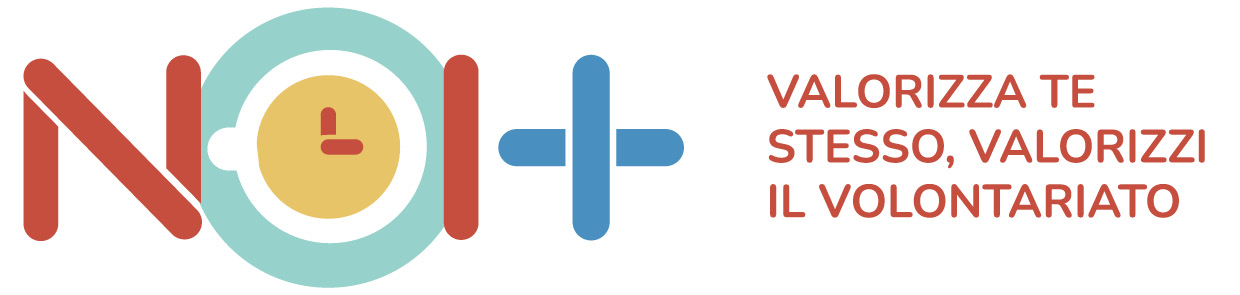 Un appello!
Il vostro contributo è davvero cruciale.
Vi chiediamo di contribuire come più potete alla diffusione di questo materiale. Sia attraverso i canali web e social, sia diramandole ai vostri soci e alle vostre reti territoriali.
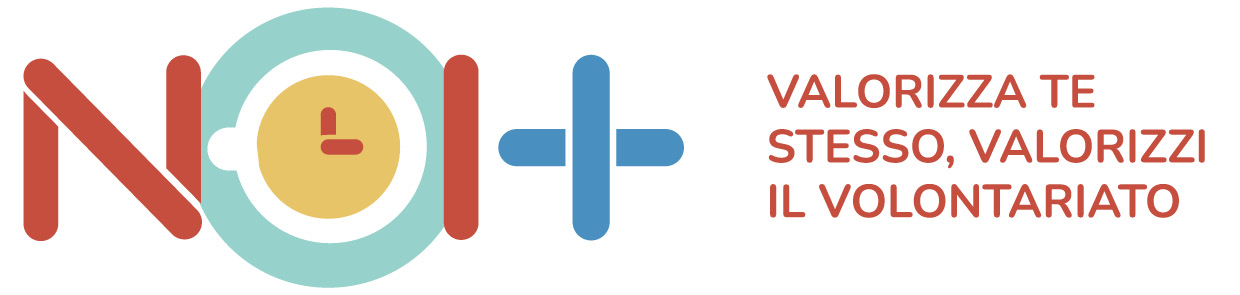 Un appello!
Grazie a tutti per l’attenzione
#diamovalorealvolontariato